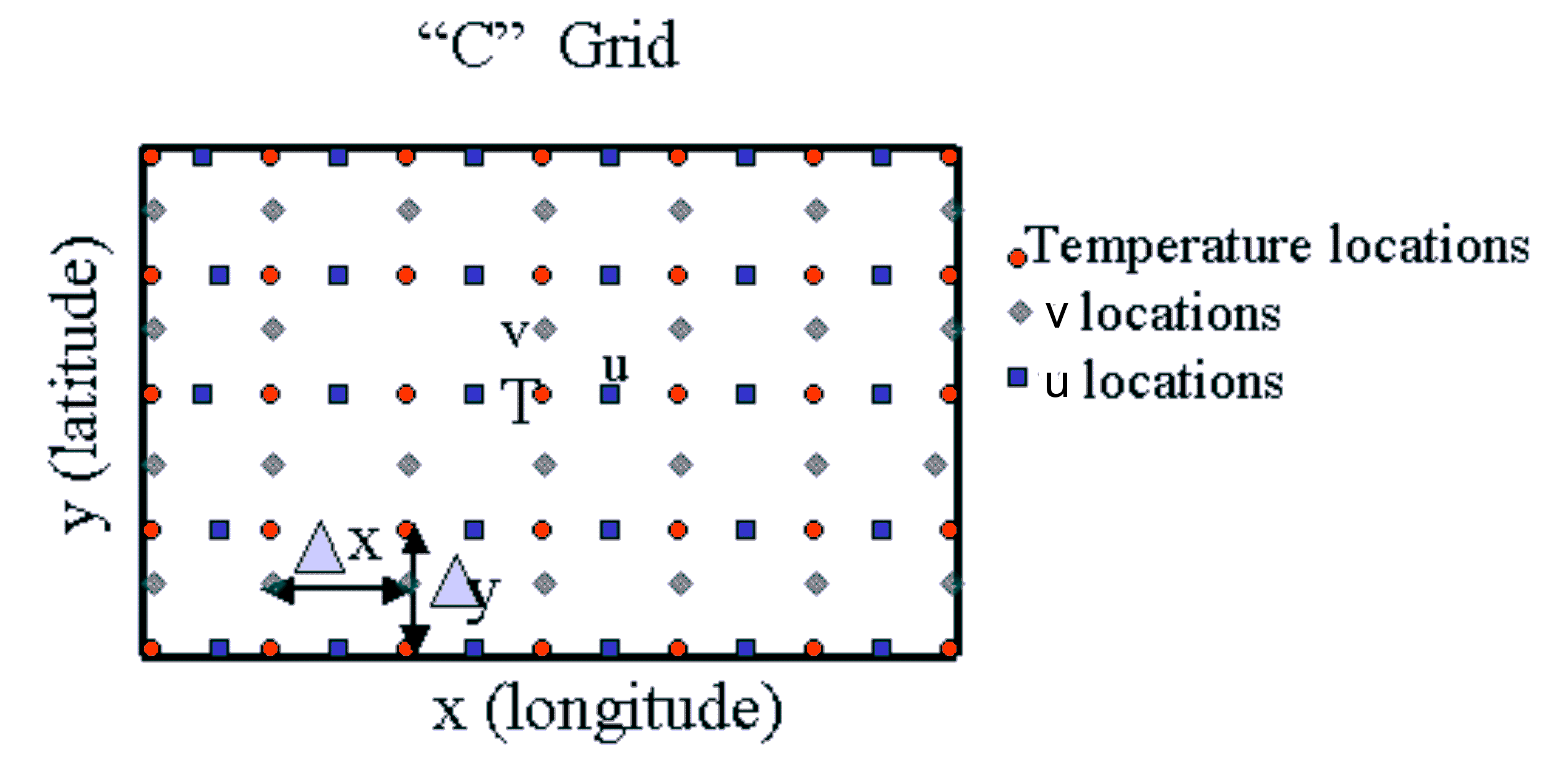 Image credit: U.S. Navy Postgraduate School
[Speaker Notes: http://www.oc.nps.edu/nom/modeling/grids.html]